PANORAMA DO DESMATAMENTO NO AMAZONAS

01 de janeiro a 22 de outubro de 2021
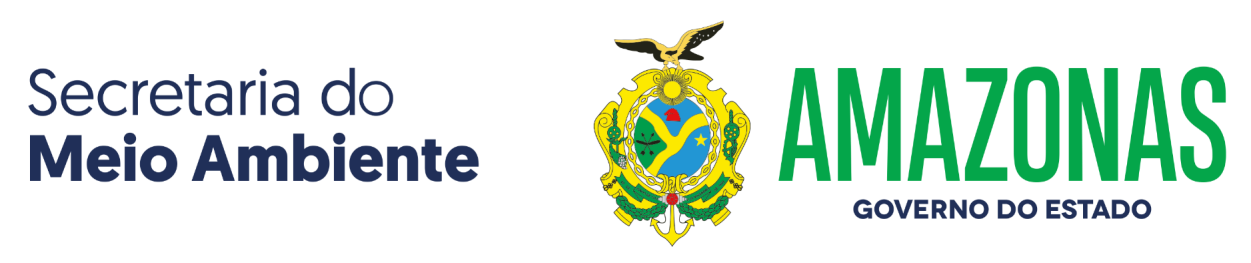 Período analisado:  01/01 a 22/10/2021
Panorama do Desmatamento (km²) - 2021
Ranking dos Estados da Amazônia Legal
Área total desmatada: 7.714,63 km²
Área desmatada no Amazonas: 1.786,87 km²
Ranking dos municípios da Amazônia Legal
km²
Fonte: http://terrabrasilis.dpi.inpe.br/
Panorama do Desmatamento (km²) - Alertas DETER
Amazonas
Aumento 
de 43,21%
*Período analisado :  01/10 a  22/10
Período analisado:  01/01 a 22/10/2021
Panorama do Desmatamento (km²) – Amazonas
Ranking dos municípios com o maior número de alertas de desmatamento
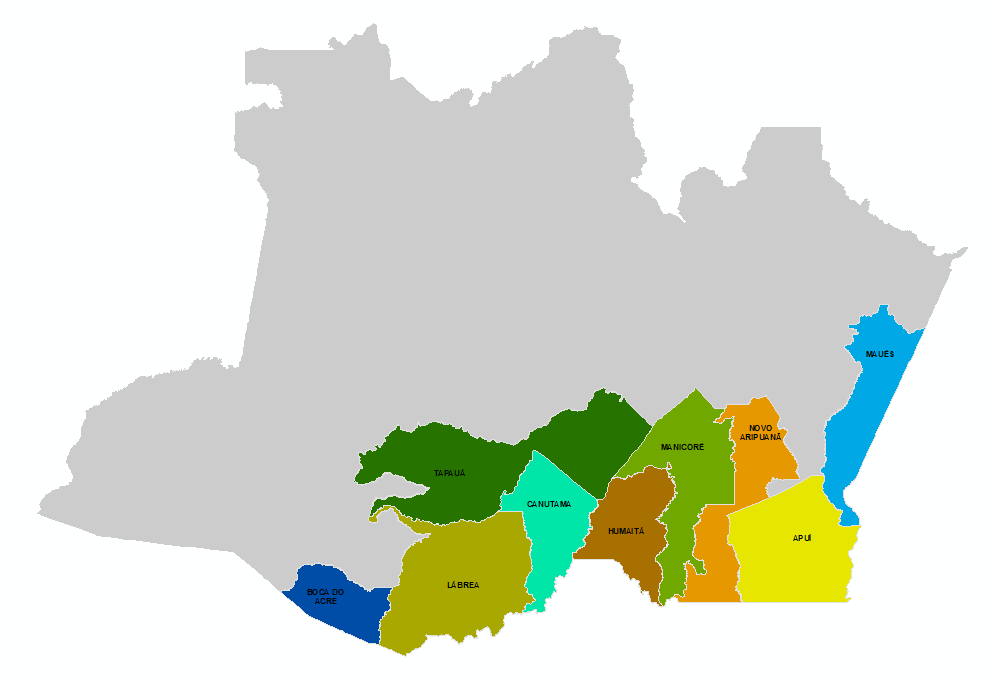 Fonte: http://terrabrasilis.dpi.inpe.br/
Período analisado:  01/01 a 22/10/2021
Panorama do Desmatamento (km²) – Amazonas
Alertas de desmatamento mensal - DETER
Aumento 
de 125,32%
Redução 
 de 8%
Aumento
de 24,51%
Redução 
de 15,54%
Aumento de 51%
Aumento de 26,69%
Aumento
de 89,88%
Redução 
de  56,40%
Aumento de 95%
Aumento 
de 7%
*Período analisado em setembro:  01/10 a  22/10
Fonte: http://terrabrasilis.dpi.inpe.br/
Período analisado:  01/01 a 22/10/2021
Panorama do Desmatamento (km²)
Alertas de desmatamento (Jan-Out 2021)
Distribuição de alertas de desmatamento por categoria fundiária
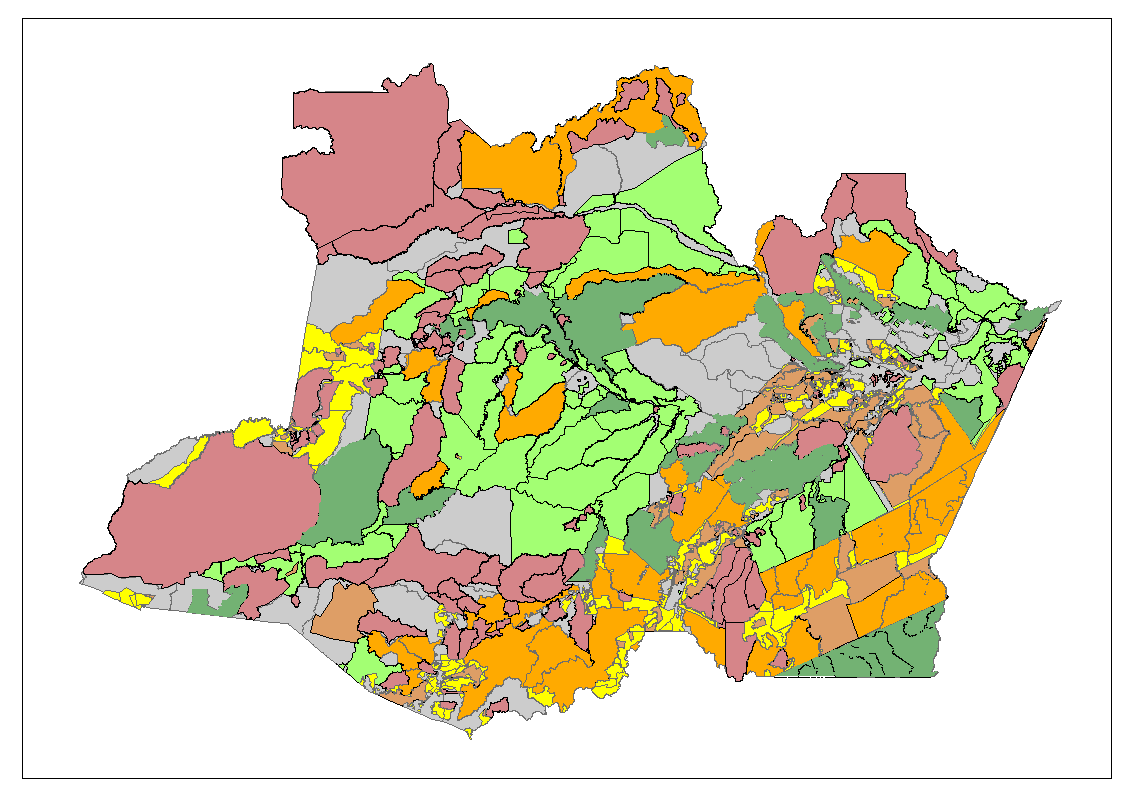 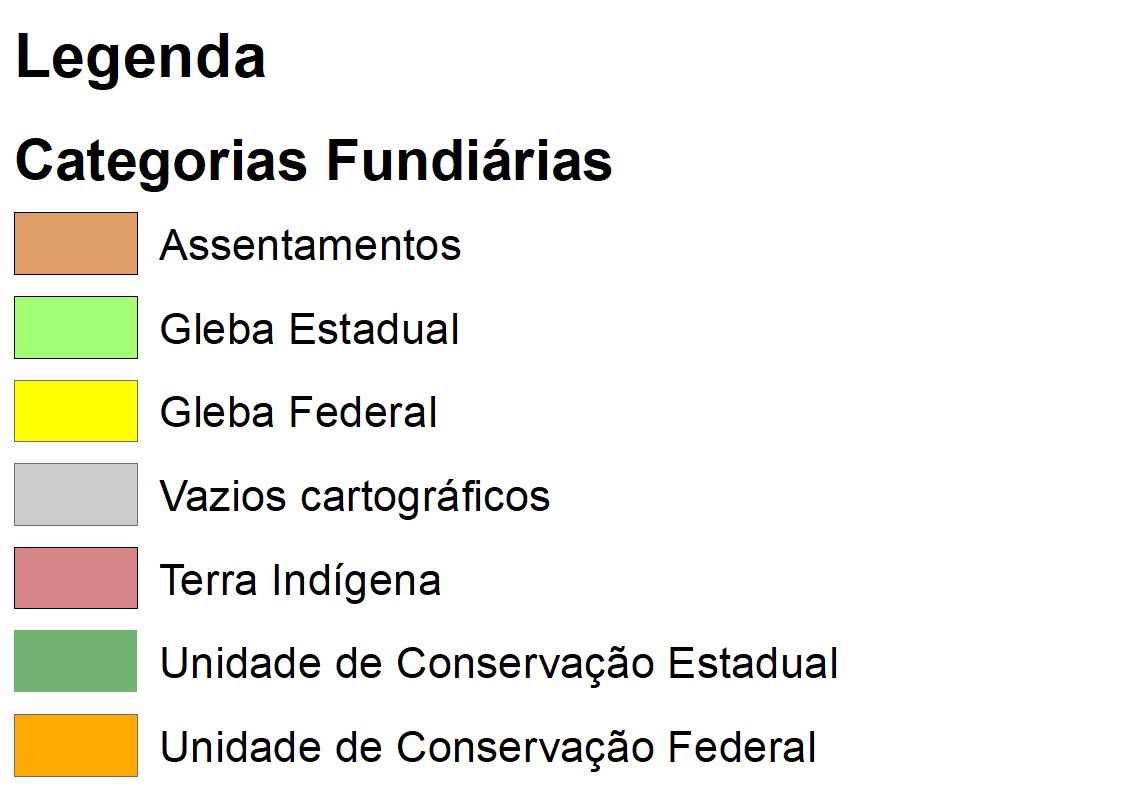 1.786,87 km²
Fonte: http://terrabrasilis.dpi.inpe.br/
PANORAMA DAS QUEIMADAS NO  AMAZONAS
01 de janeiro a 31 de outubro de 2021
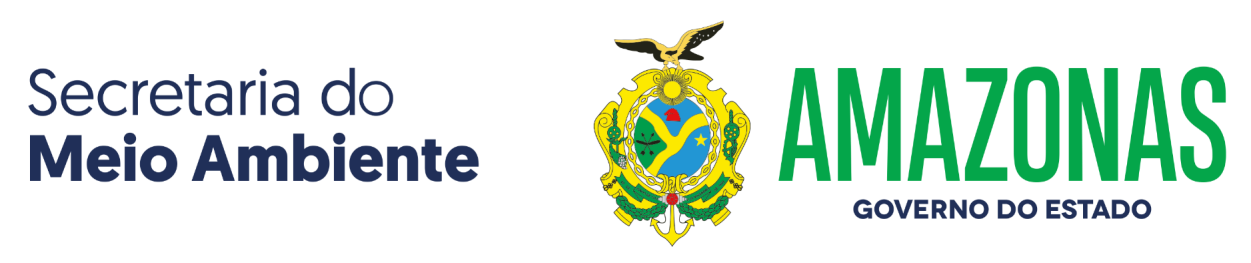 Período analisado: 01/01 a 31/10/2021
Panorama de Queimadas
Ranking das queimadas nos Estados da Amazônia Legal
Número de focos de queimadas na AMZ: 93.618
Redução de 32% (2020-2021)
Fonte: http://queimadas.dgi.inpe.br/queimadas/bdqueimadas/
Panorama de Queimadas - Amazonas
Alertas mensal de focos de queimadas
Outubro:  aumento de 40%
Maio:  aumento de  200%
Setembro:  redução de 36%
Junho:  redução de  37%
Agosto:  aumento de 7%
Março:  redução de  78%
Abril:  aumento de  50%
Julho:  redução de  44%
Fevereiro:  redução de  55%
Janeiro:  redução de  81%
Fonte: http://queimadas.dgi.inpe.br/queimadas/bdqueimadas/
Período analisado: 01/01 a 31/10/2021
Distribuição Geográfica das Queimadas - Amazonas
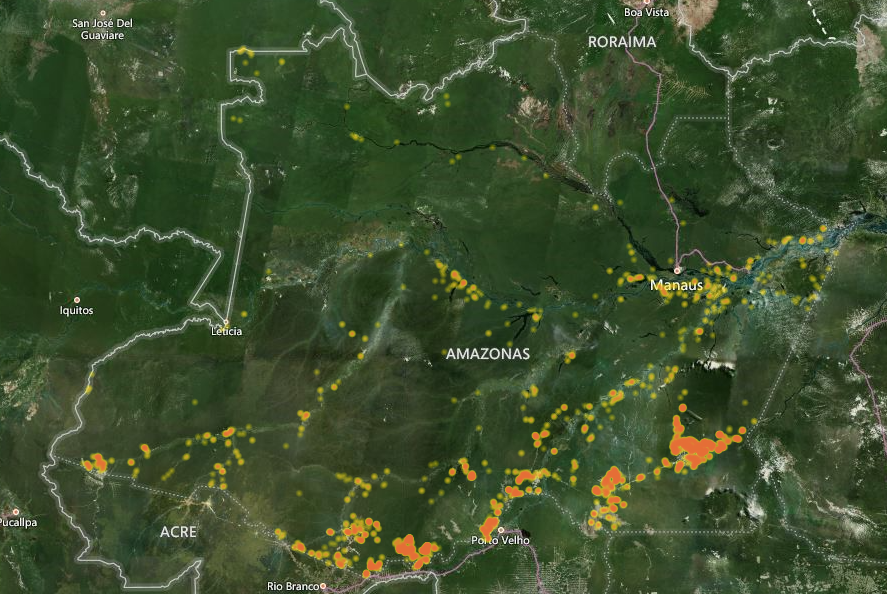 Fonte: http://queimadas.dgi.inpe.br/queimadas/bdqueimadas/
Panorama das Queimadas - Amazonas
Cenário atual
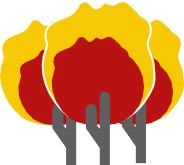 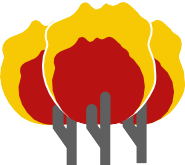 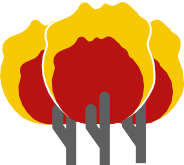 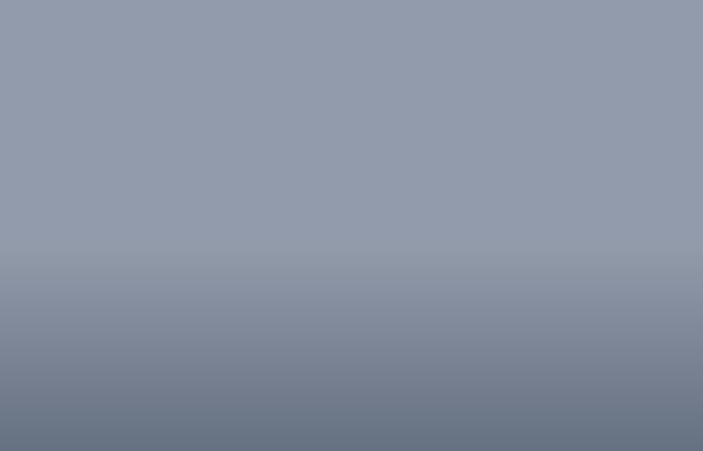 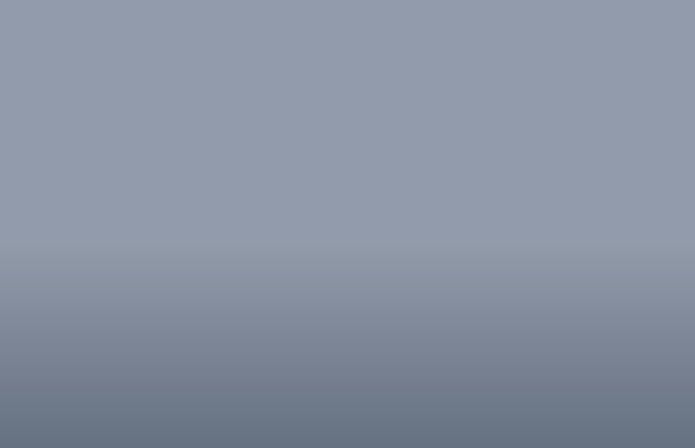 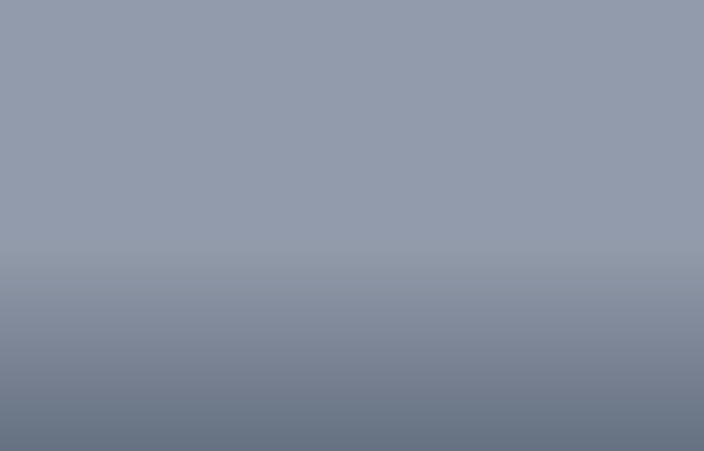 Menor número de  queimadas
Incidência
Anual
Maior número de
queimadas
Agosto = 8.588  focos
Março = 17 focos
14.557 focos
01 a 31 de outubro*
1.773  focos
 focos
85% concentrado em
apenas 3 município
OS 10 MUNICÍPIOS PRIMEIROS NO RANKING
Fonte: http://queimadas.dgi.inpe.br/queimadas/bdqueimadas/
Período analisado: 01/01 a 31/10/2021
Panorama de Queimadas - Amazonas
Focos de queimadas nas áreas de intensa pressão
RMM: 744 focos (8%)
REGIÃO SUL: 5.154 focos (92 %)
Fonte: http://queimadas.dgi.inpe.br/queimadas/bdqueimadas/
Panorama de Queimadas – Amazonas
Distribuição de alertas de focos de queimadas por categoria
Fonte: http://queimadas.dgi.inpe.br/queimadas/bdqueimadas/
Panorama de Queimadas – Amazonas
Período analisado: 01/01 a 30/09/2021
Análise entre o número de focos de calor em  relação ao CAR e a vegetação

Queimadas x Desmatamentos                                     Queimadas x CAR
N. de focos
Fonte: http://terrabrasilis.dpi.inpe.br/
BOLETIM SEMANAL DAS  QUEIMADAS
25 a 31 de outubro de 2021
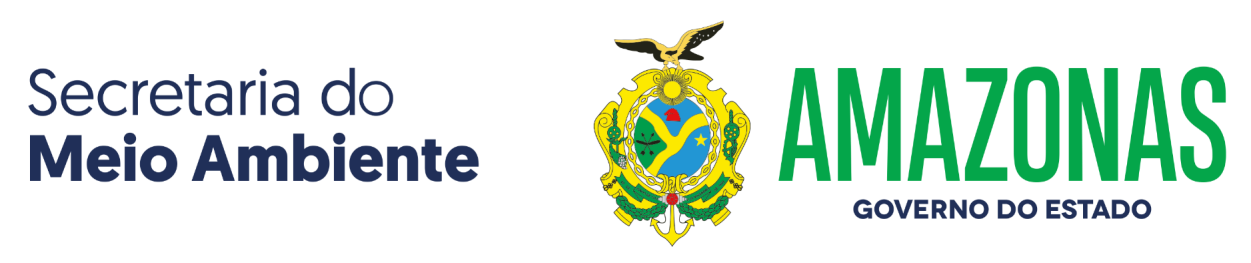 Panorama de Queimadas – Amazonas
Período analisado: 25 a 31/10/2021
Ranking Amazônia Legal
Número de focos detectados: 2.265
Fonte: http://queimadas.dgi.inpe.br/queimadas/bdqueimadas/
Panorama de Queimadas
Período analisado: 25 a 31/10/2021
Municípios no país com mais focos
Ranking dos municípios por região no Amazonas
14 foco de calor na RMM
46 focos de calor na Região Sul
Fonte: http://queimadas.dgi.inpe.br/queimadas/bdqueimadas/
Panorama de Queimadas – Amazonas
Comparação do total de focos ativos detectados dia a dia: 01 a 31 de outubro
Fonte: http://queimadas.dgi.inpe.br/queimadas/bdqueimadas/